E-dnevnik za nastavnike
SADRŽAJ
Prijava u sustav
Evidencija nastavnog sata
Raspored pisanih zadaća (vremenik)
Ocjenjivanje učenika
Prije prve prijave
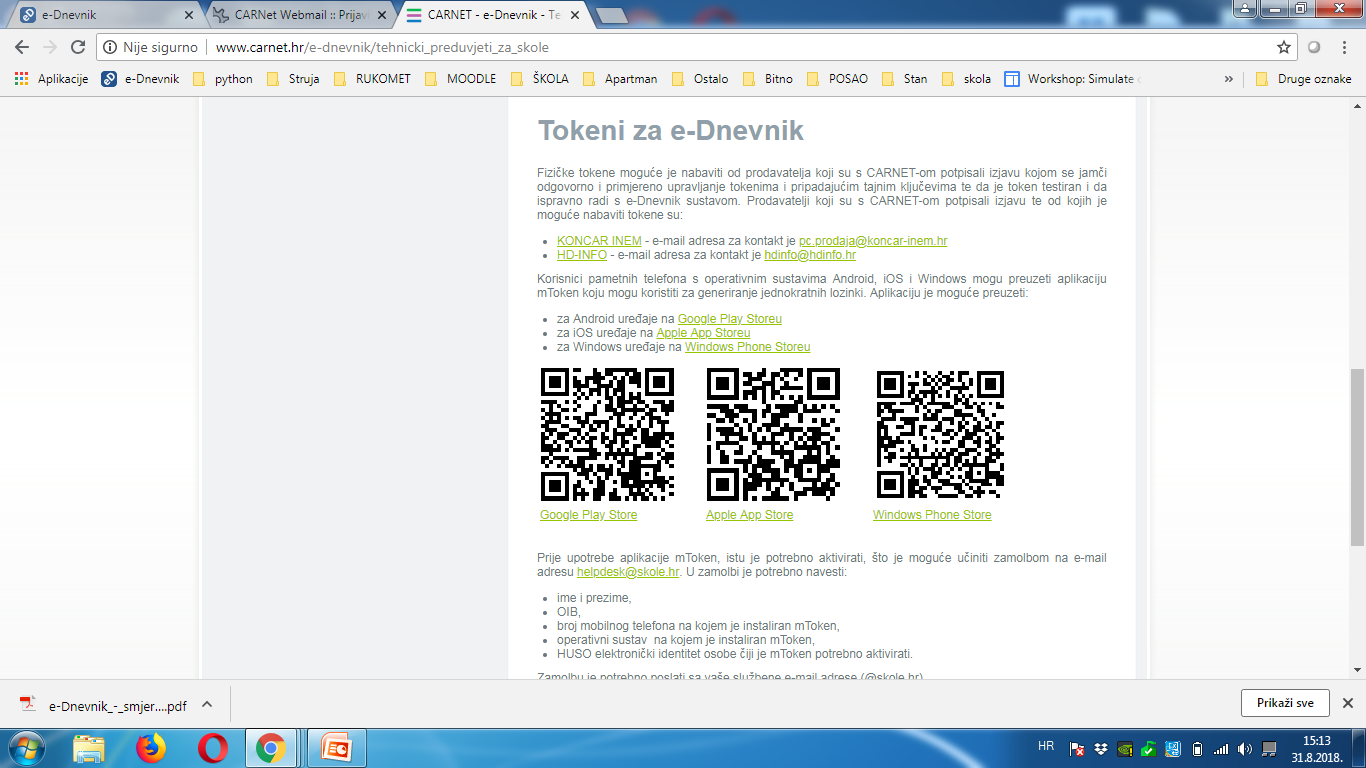 Prije prve prijave
m-Token -> carnet webmail
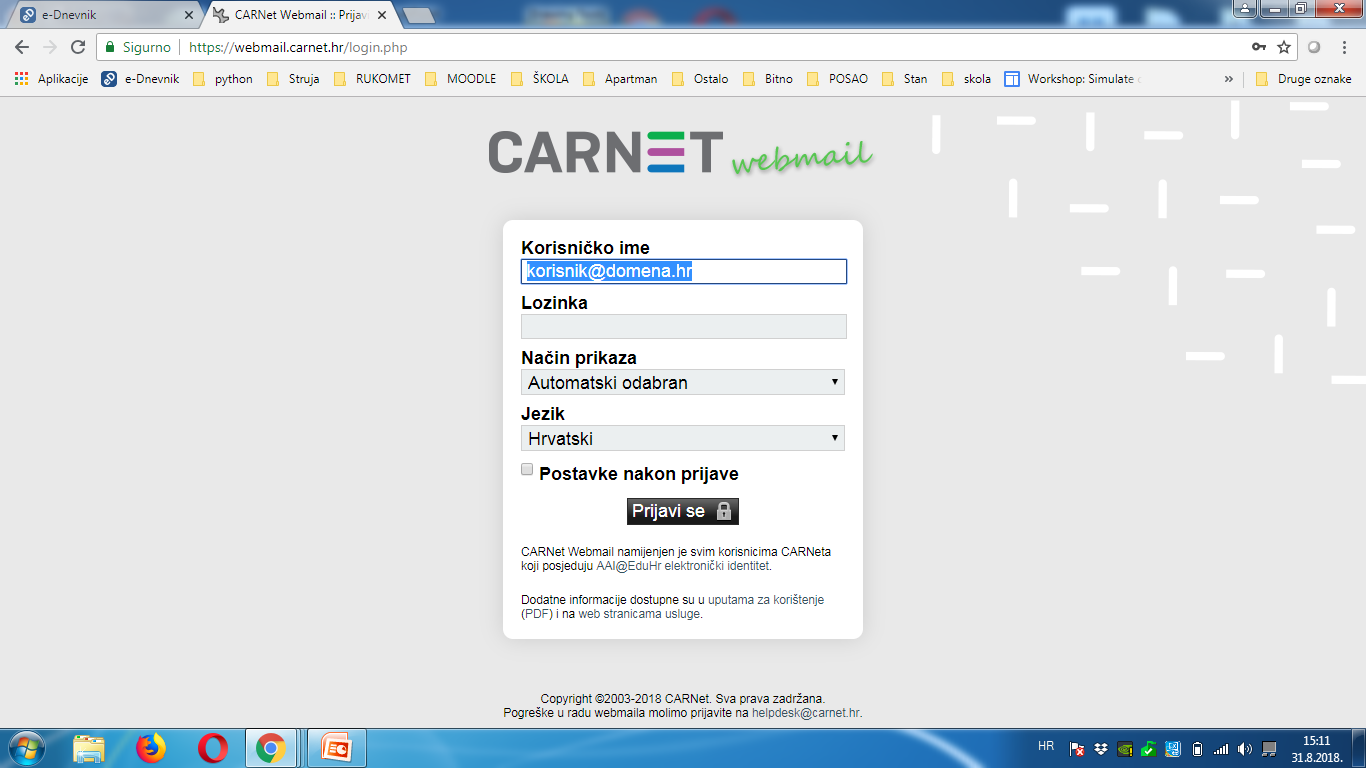 Zamolba za m-Token
Prije upotrebe aplikacije mToken, istu je potrebno aktivirati, što je moguće učiniti zamolbom na e-mail adresu helpdesk@skole.hr. U zamolbi je potrebno navesti:
ime i prezime,
OIB,
broj mobilnog telefona na kojem je instaliran mToken,
operativni sustav  na kojem je instaliran mToken,
HUSO elektronički identitet osobe čiji je mToken potrebno aktivirati.
andelka.ivusic@skole.hr
Aktivacija m-Token aplikacije
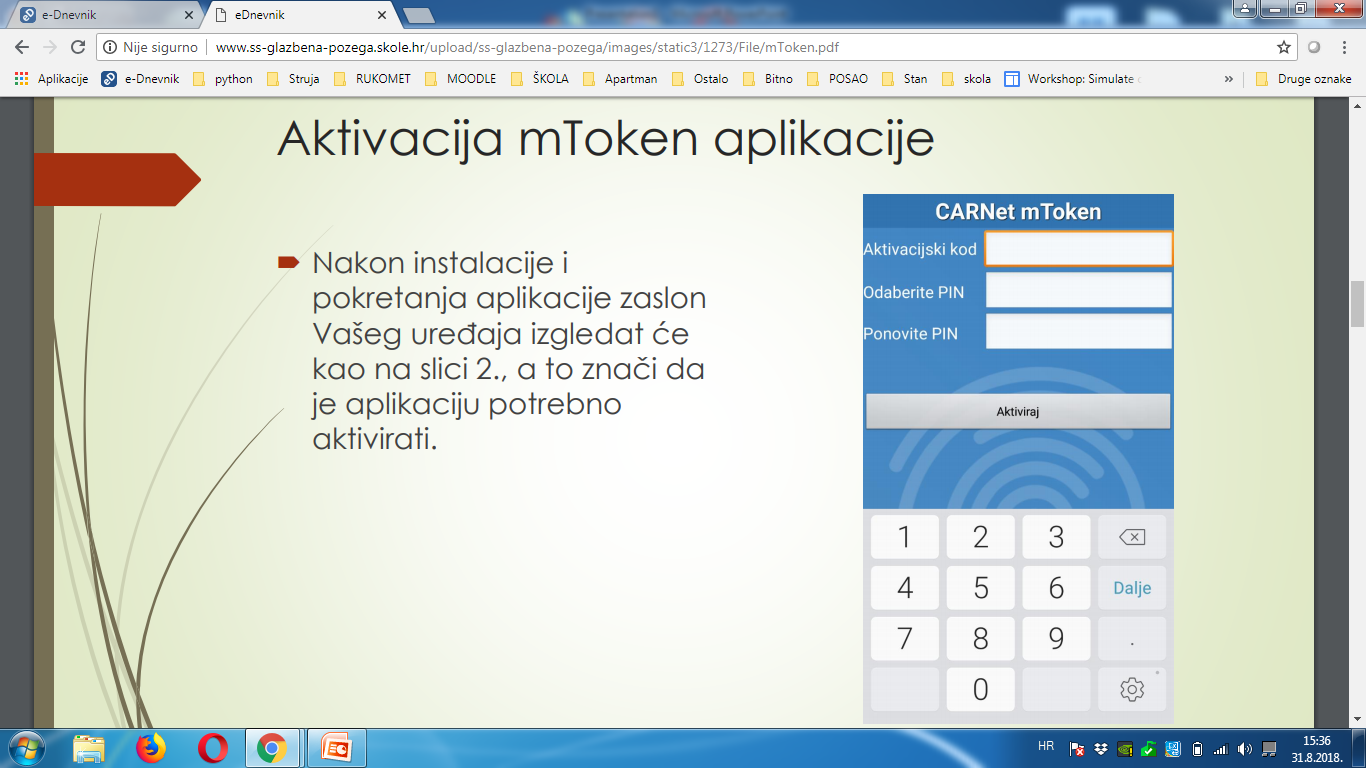 Kod koji vam je Carnet poslao unosite u prvi redak a zatim odabirete pin po vašoj želji

PIN je osobni i tajni broj koji treba čuvati poput PIN-a bankovne kartice ili mobitela ili ključa od kuće i auta. PIN se ne smije moći povezati s vama osobno već to mora biti slučajan broj. Loš PIN: godina rođenja djece, datum rođenja, godišnjice braka, kućni broj, godine djece,…
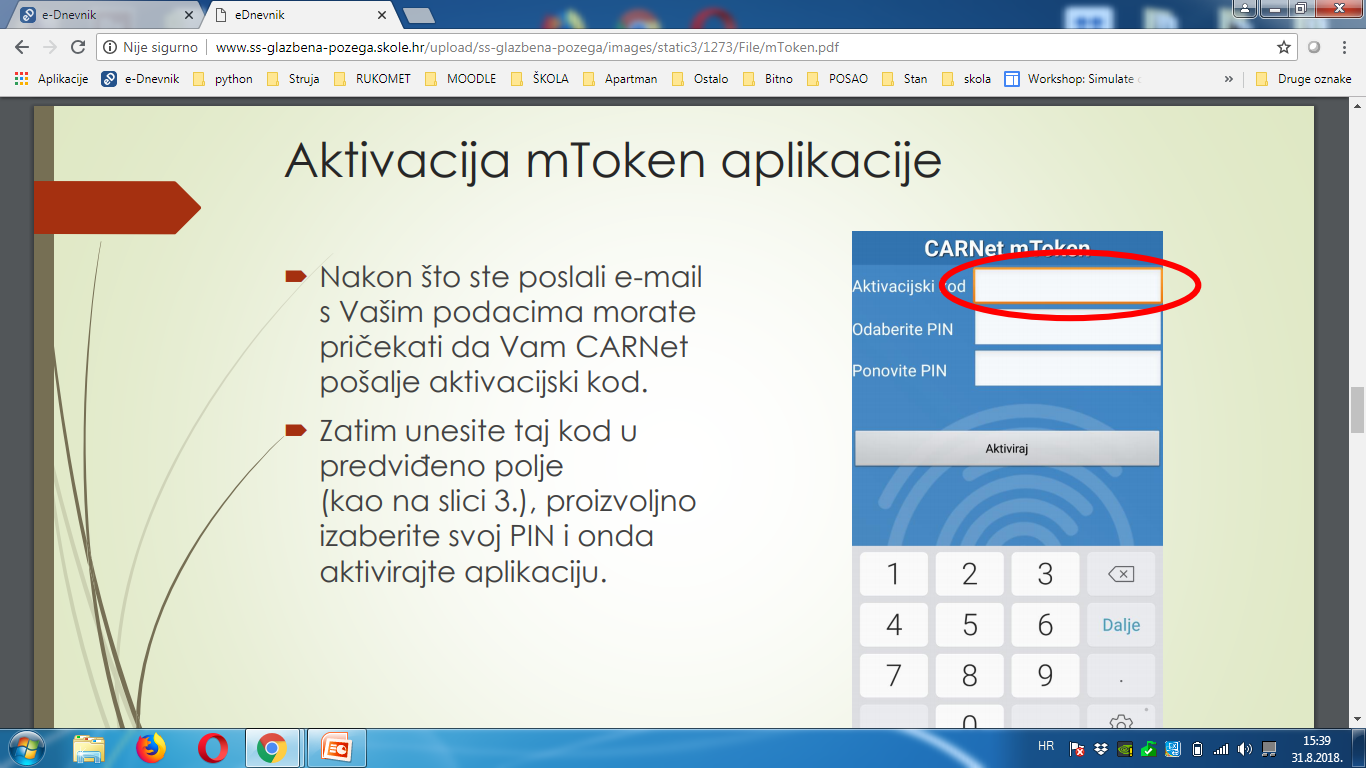 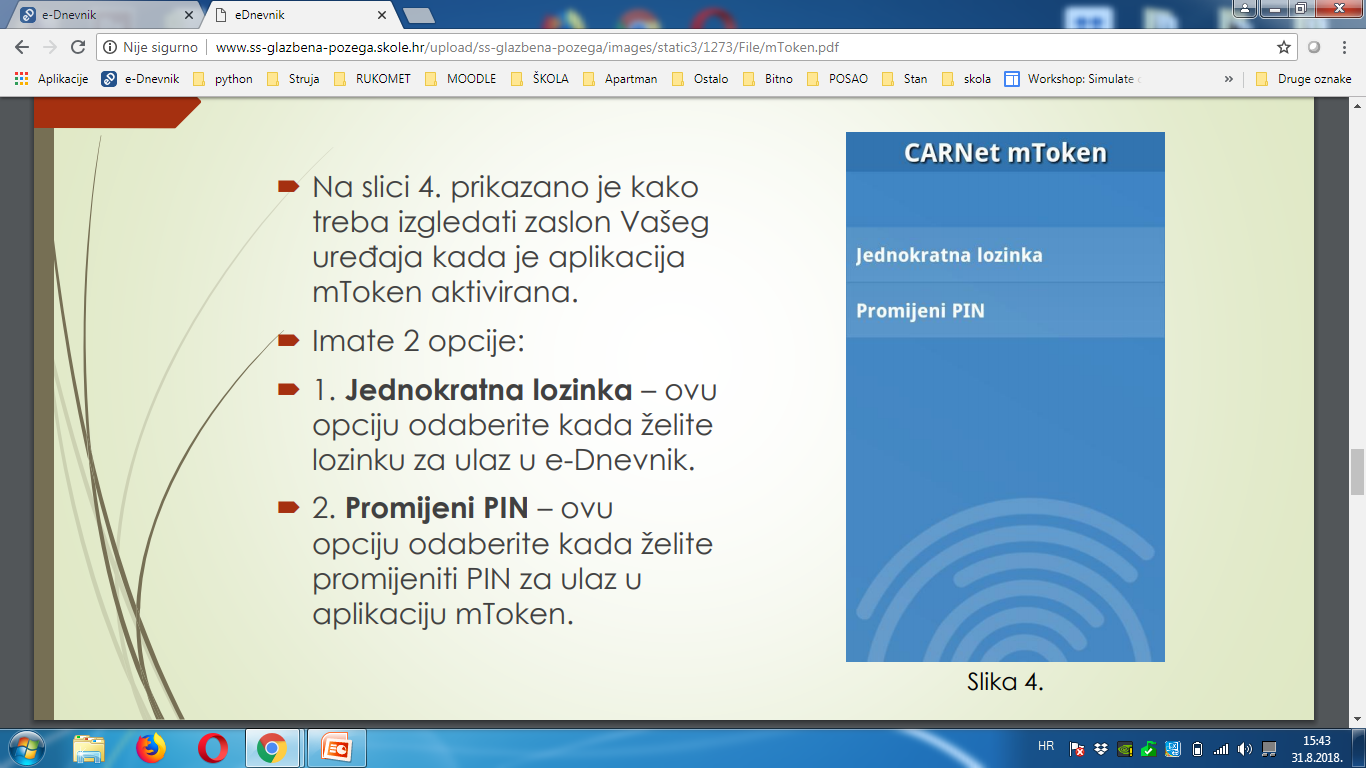 Gubitak tokena obavezno prijaviti!
Posudba nije dozvoljena!
1. Prijava u sustav
https://e-dnevnik.skole.hr
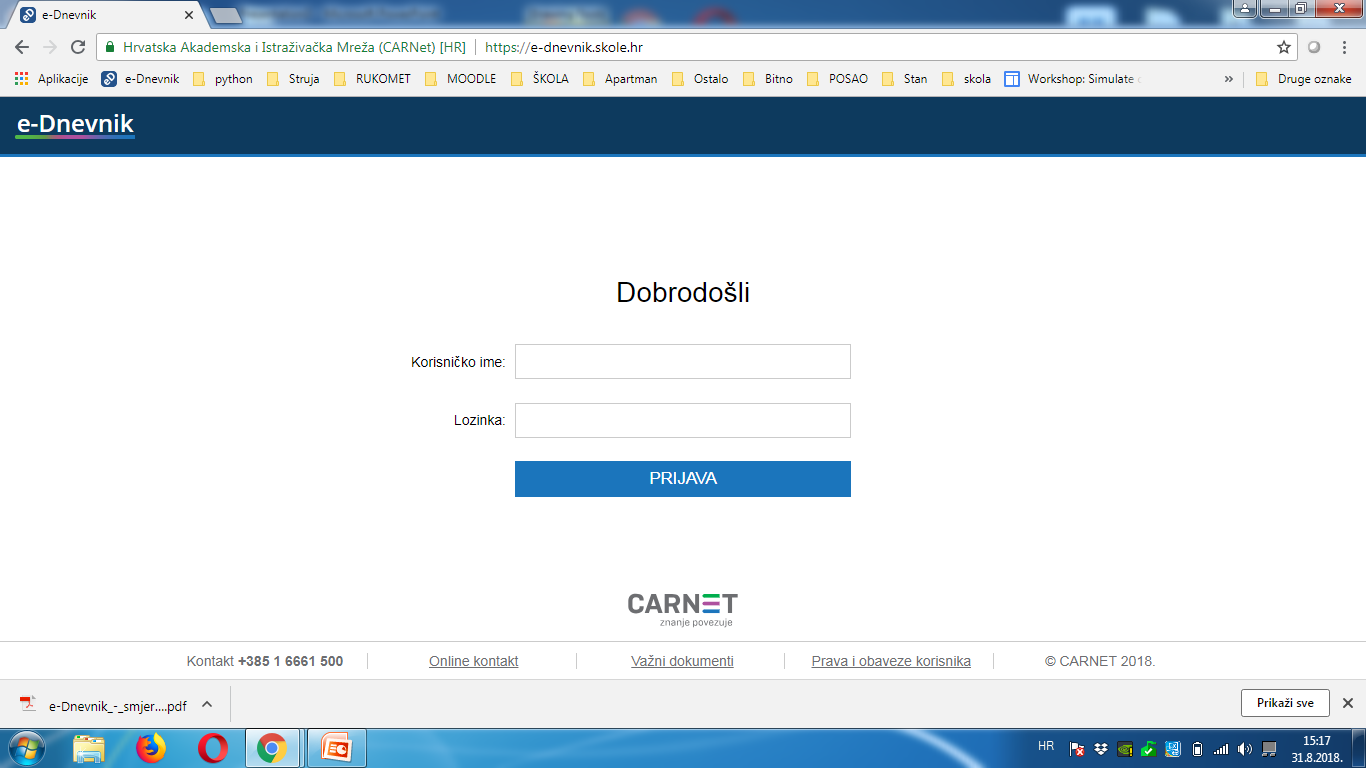 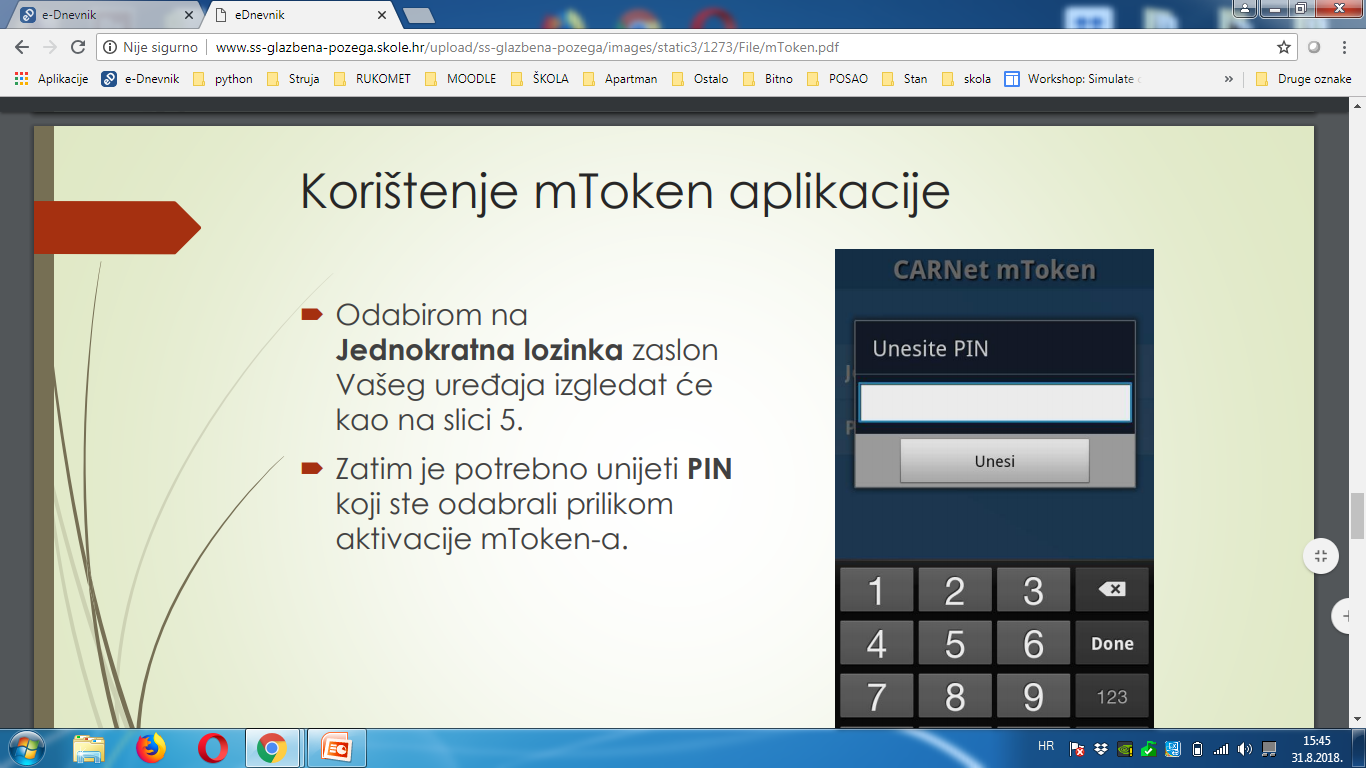 Korištenje mToken aplikacije
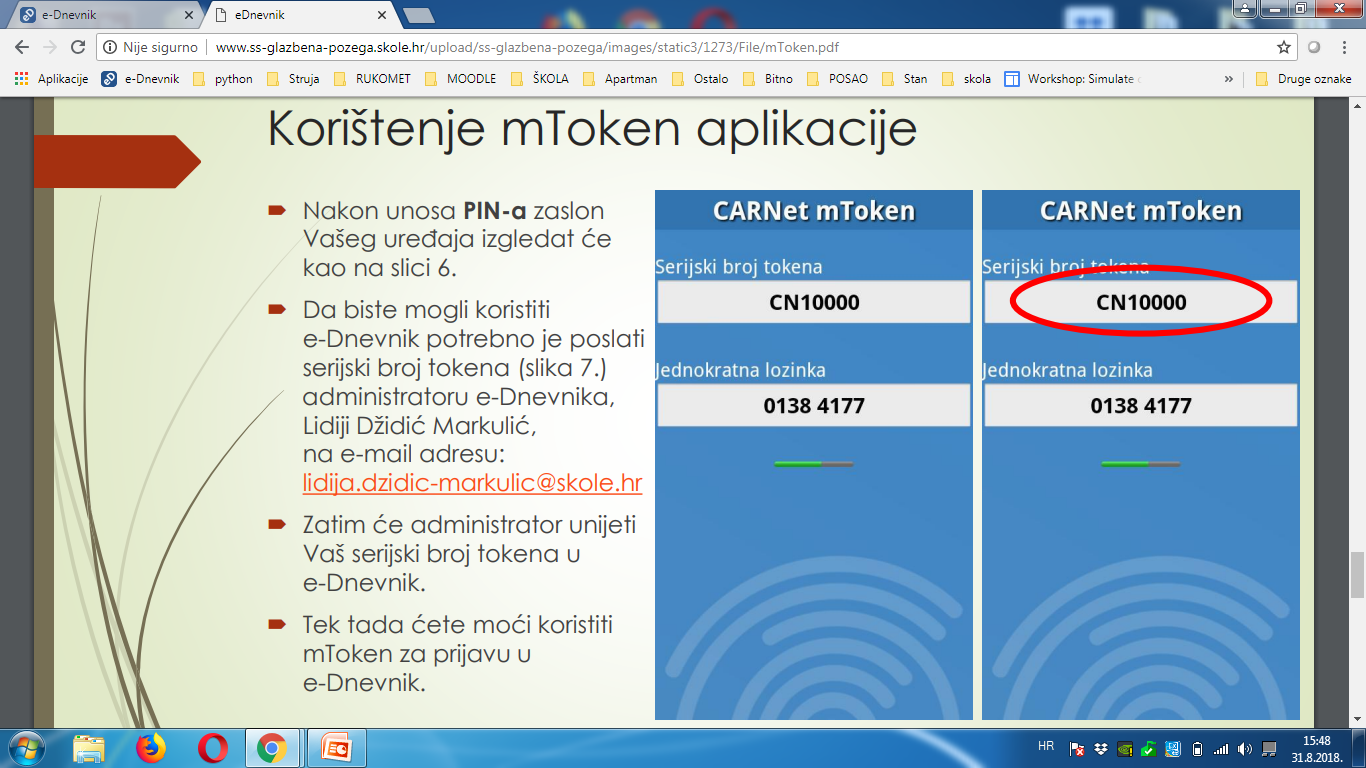 Odjava
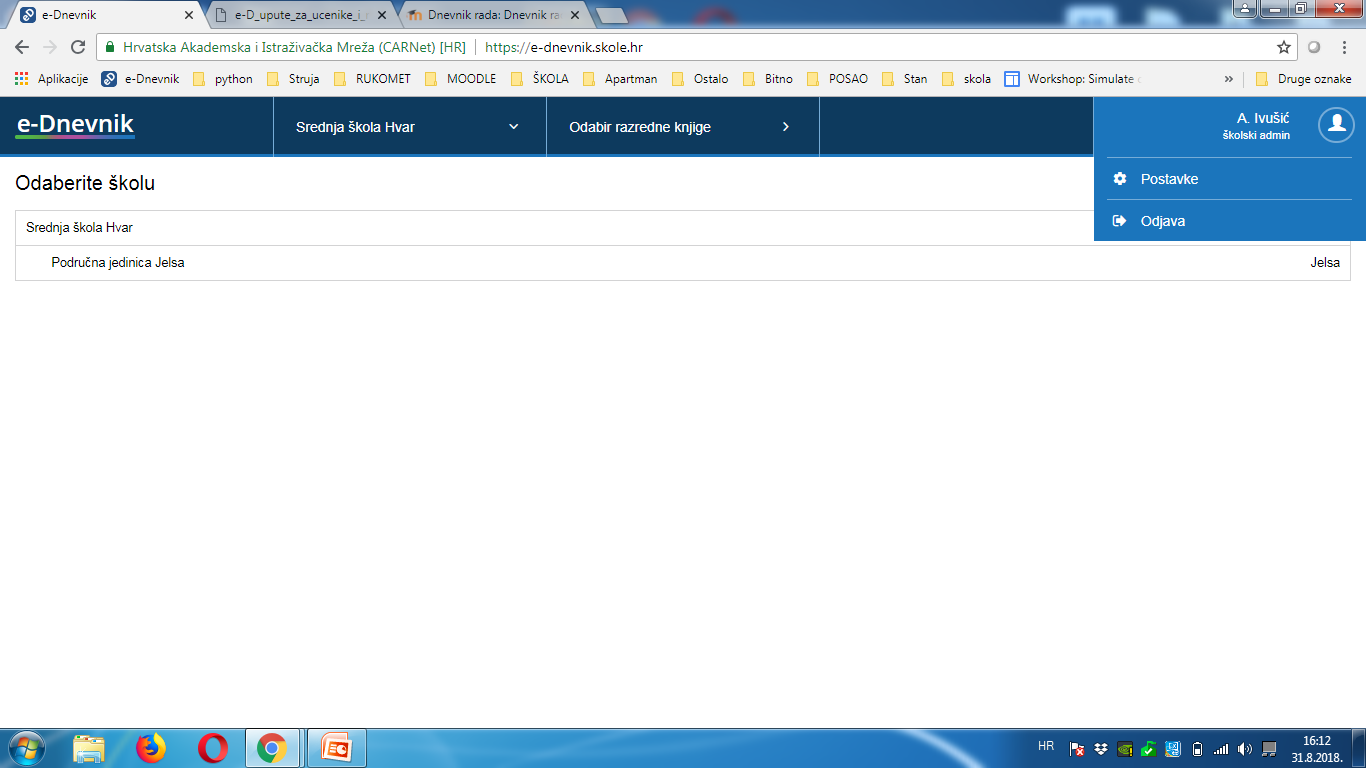 2. Evidencija nastavnog sata
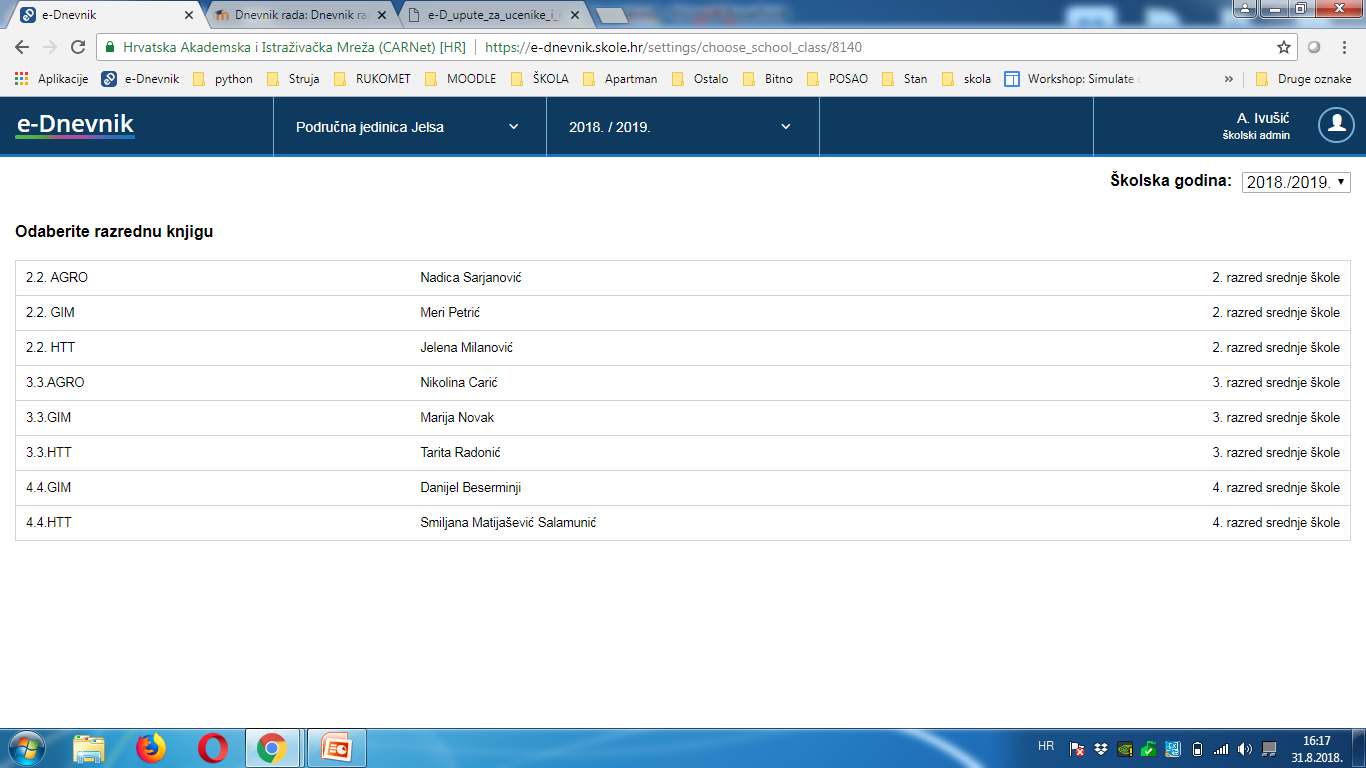 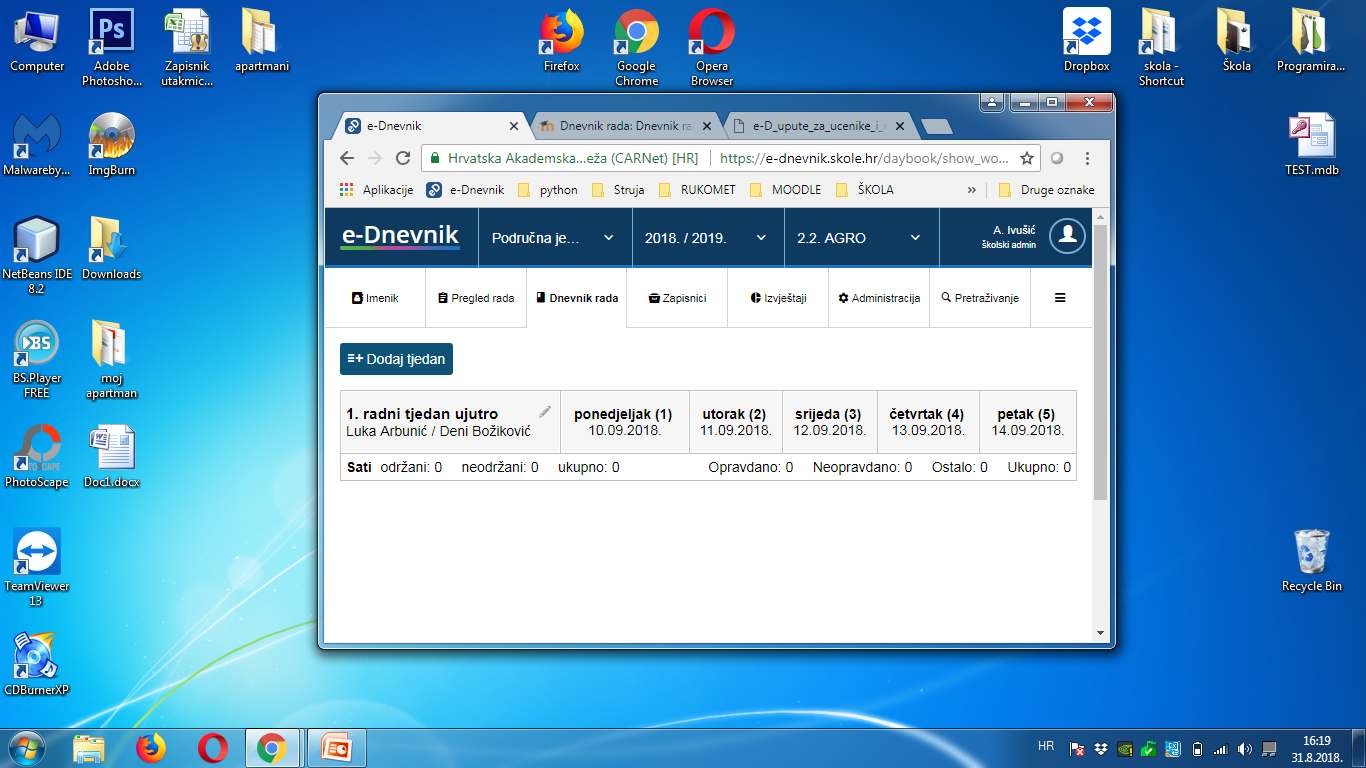 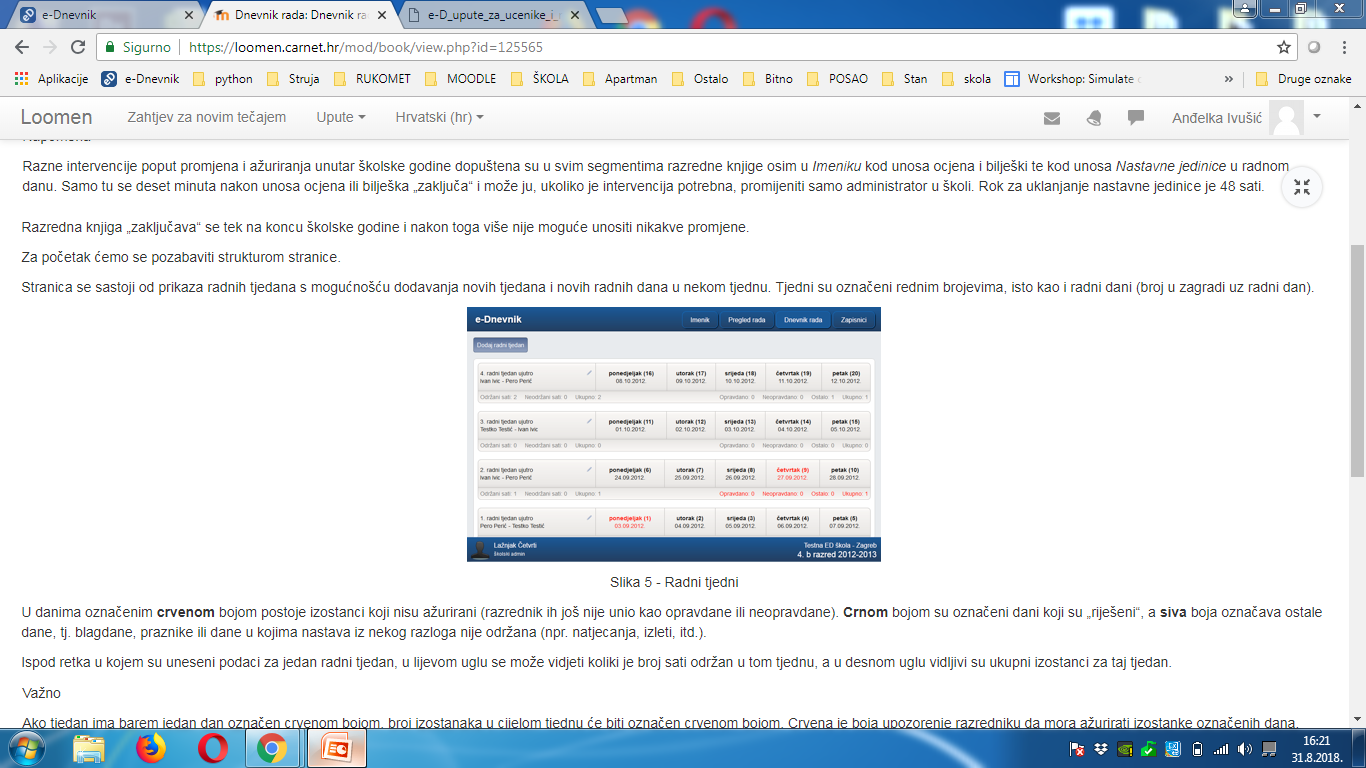 U danima označenim crvenom bojom postoje izostanci koji nisu ažurirani (razrednik ih još nije unio kao opravdane ili neopravdane). Crnom bojom su označeni dani koji su „riješeni“, a siva boja označava ostale dane, tj. blagdane, praznike ili dane u kojima nastava iz nekog razloga nije održana (npr. natjecanja, izleti, itd.).
Rok za uklanjanje nastavne jedinice je 48 sati.
10 minuta za unosa ocjena ili bilješka.
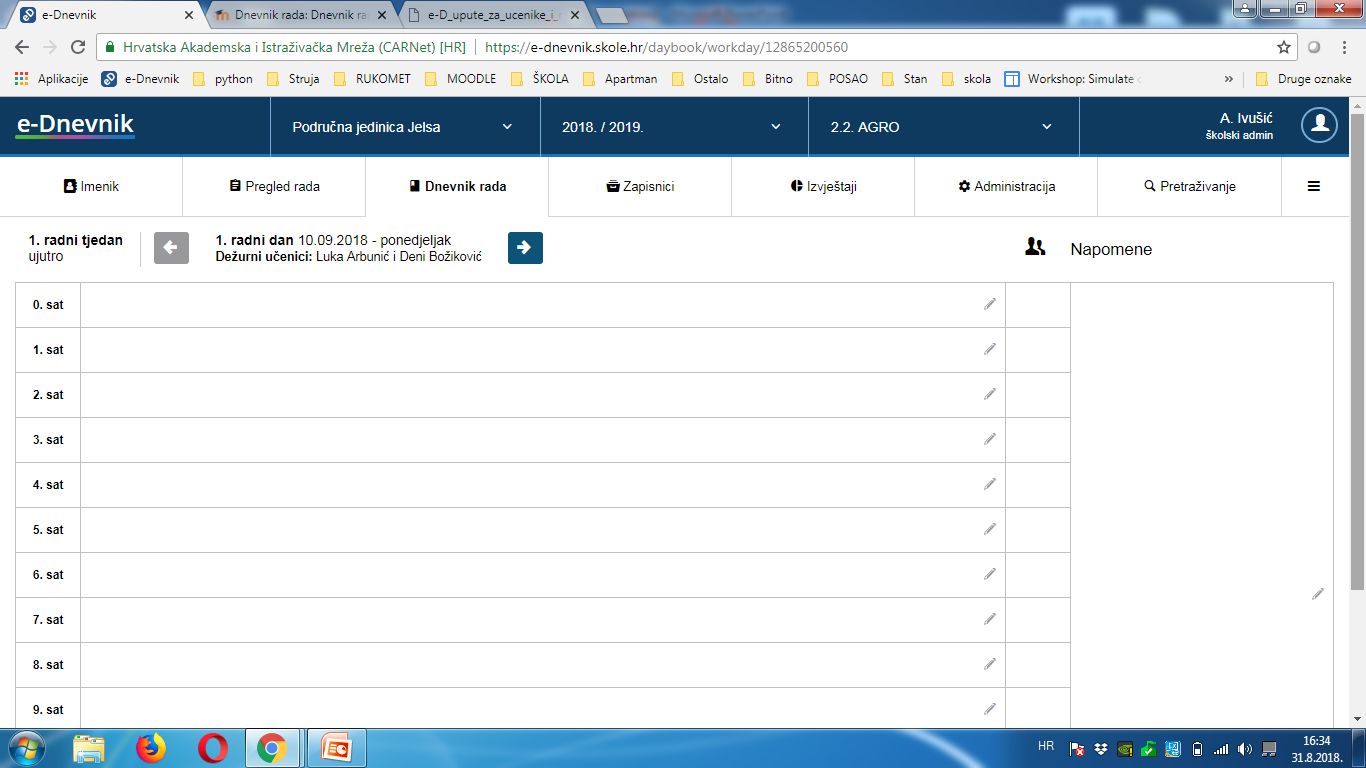 Unos sata
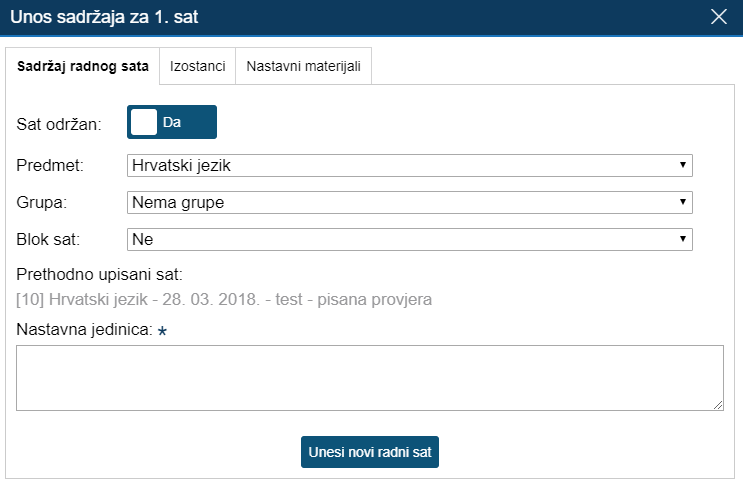 Unos izostanaka prilikom upisivanja nastavnog sata
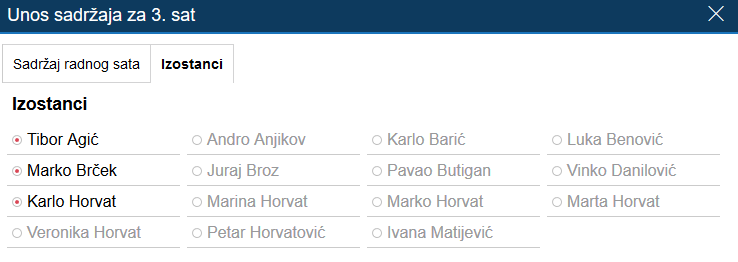 Unos izostanka nakon upisanog sata
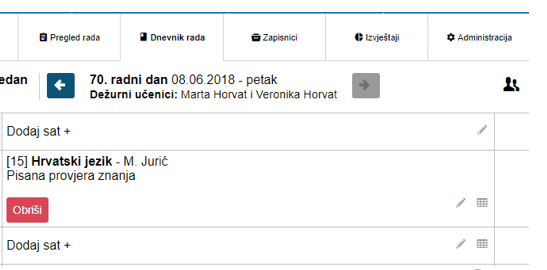 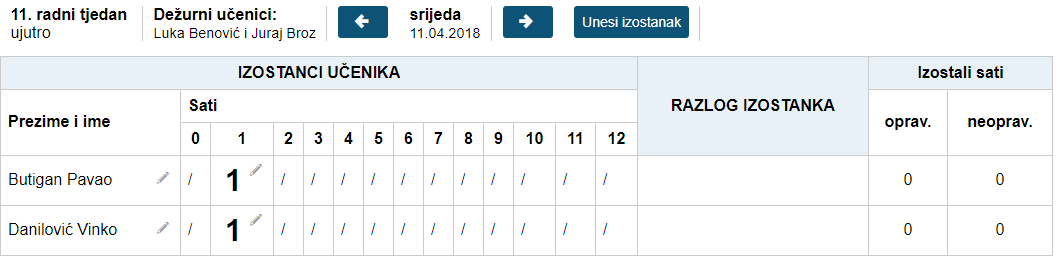 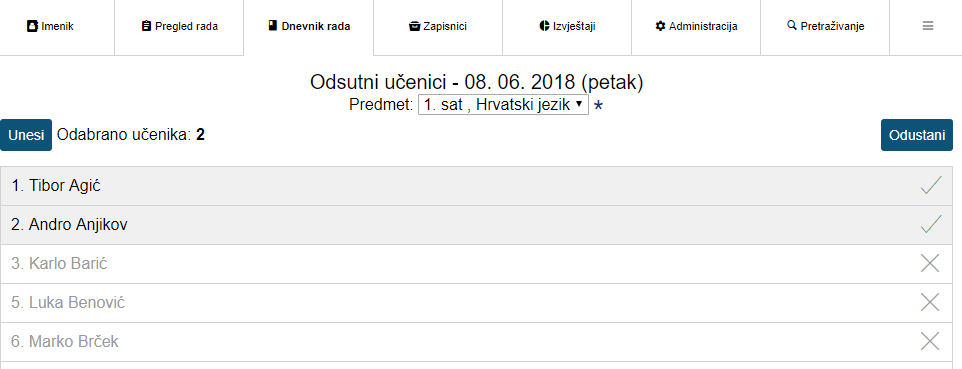 Raspored pisanih zadaća (vremenik)
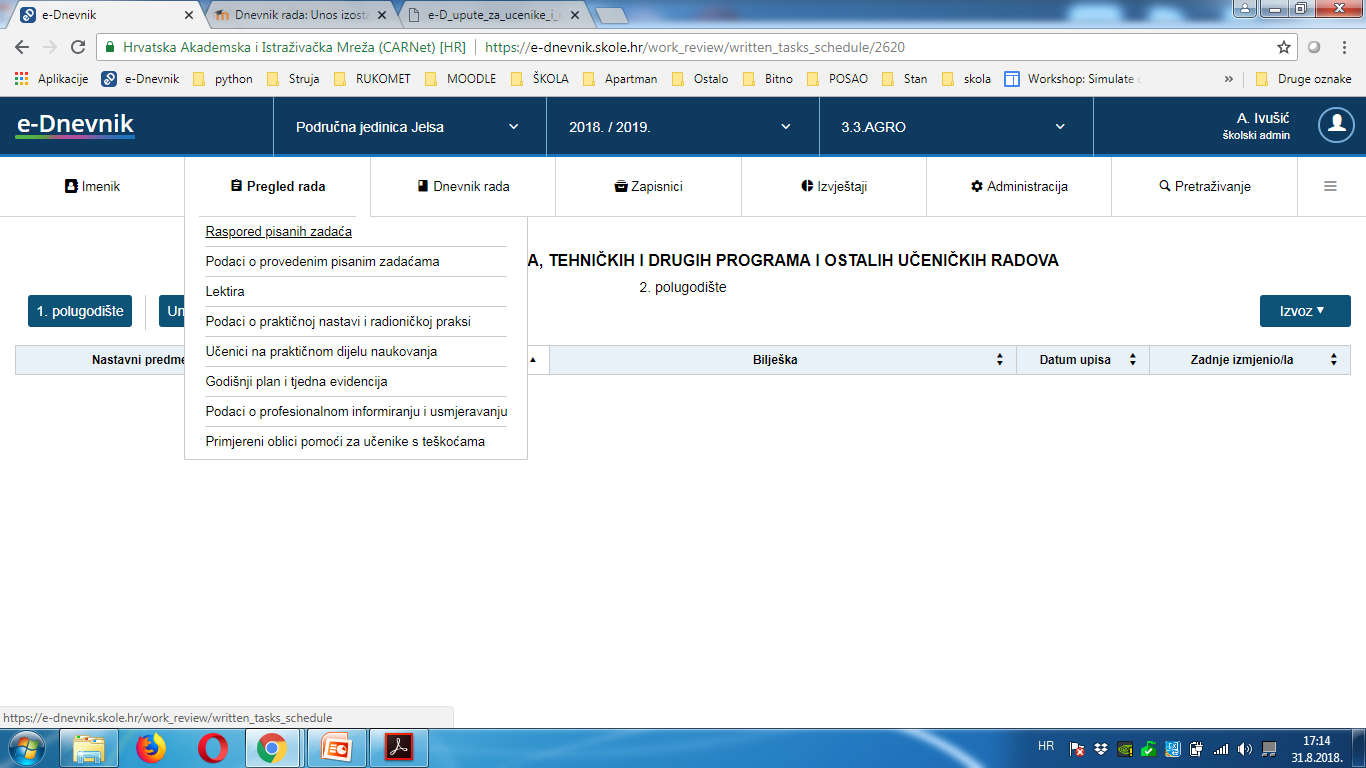 *Elementi ocjenjivanja
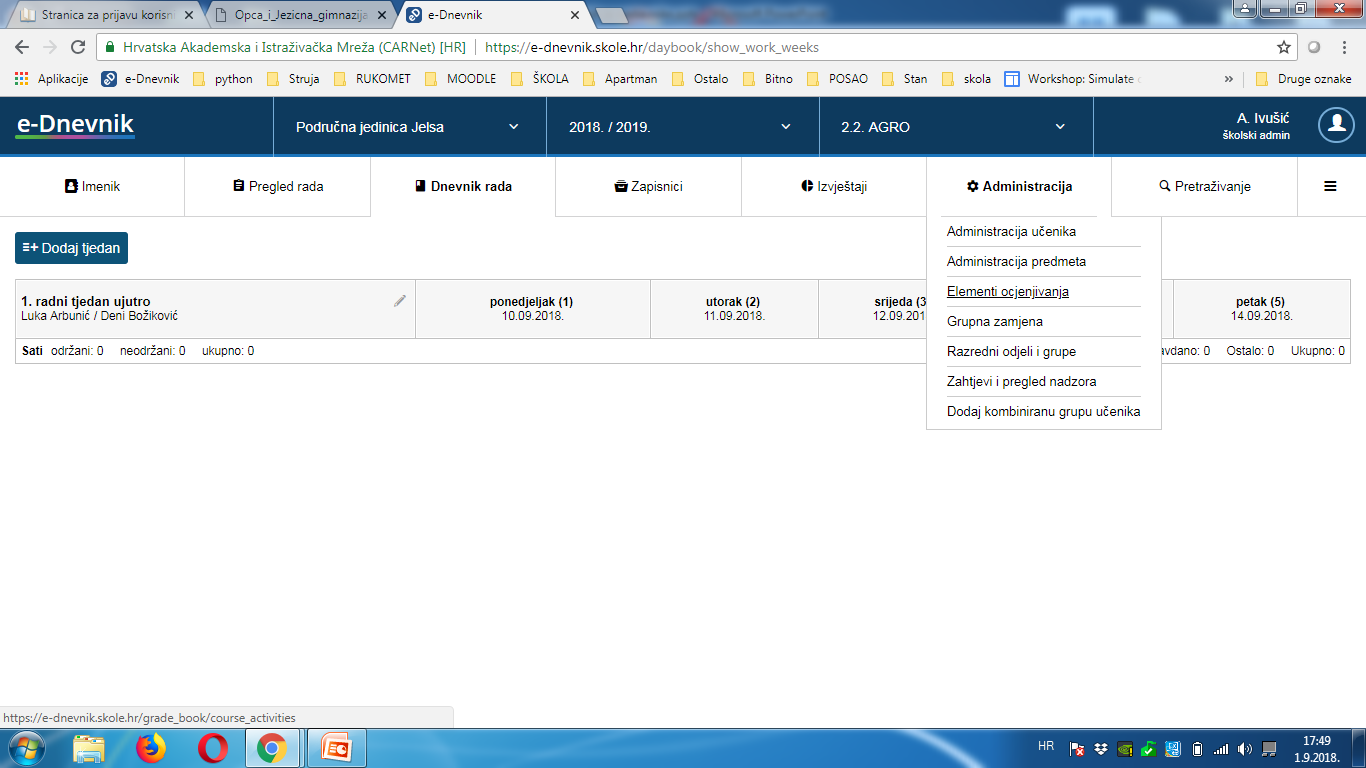 Samo prvi put unjeti!
4. Ocjenjivanje učenika
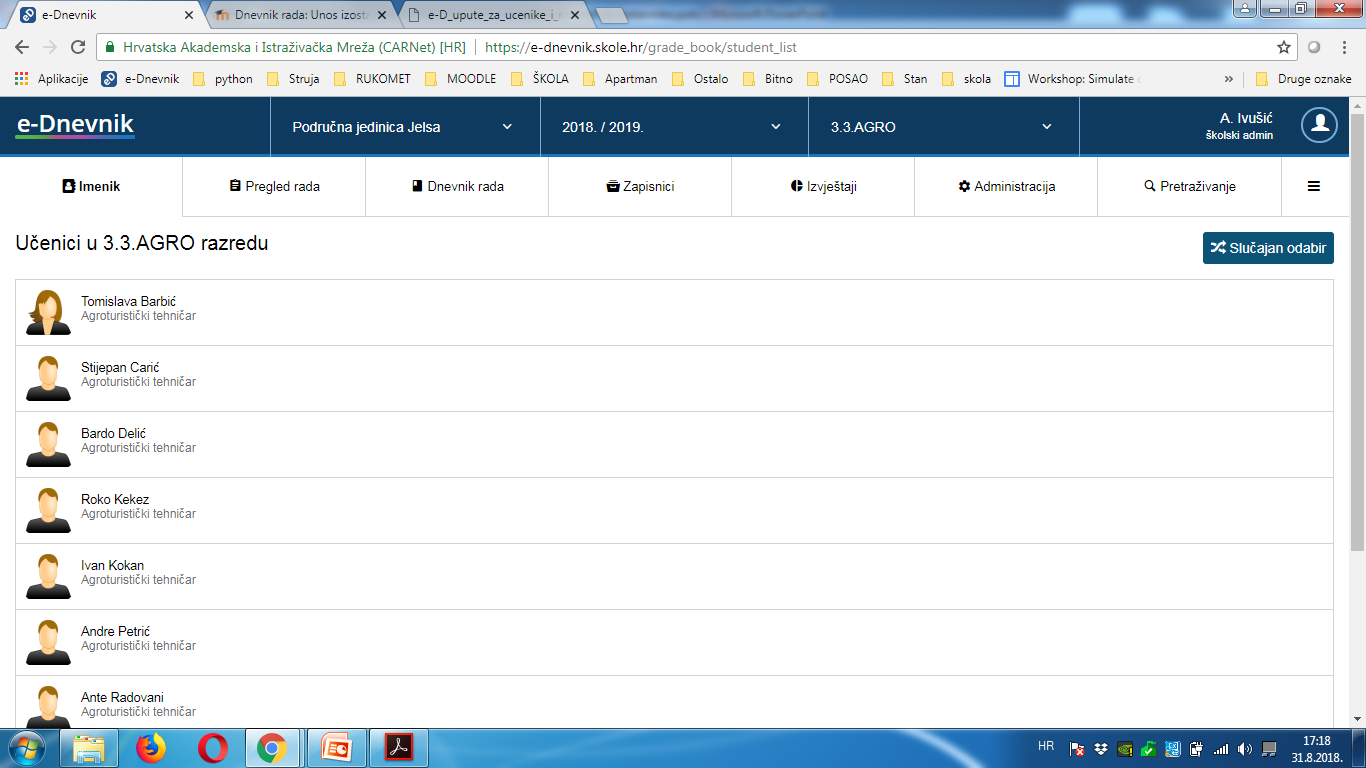 Unos ocjena
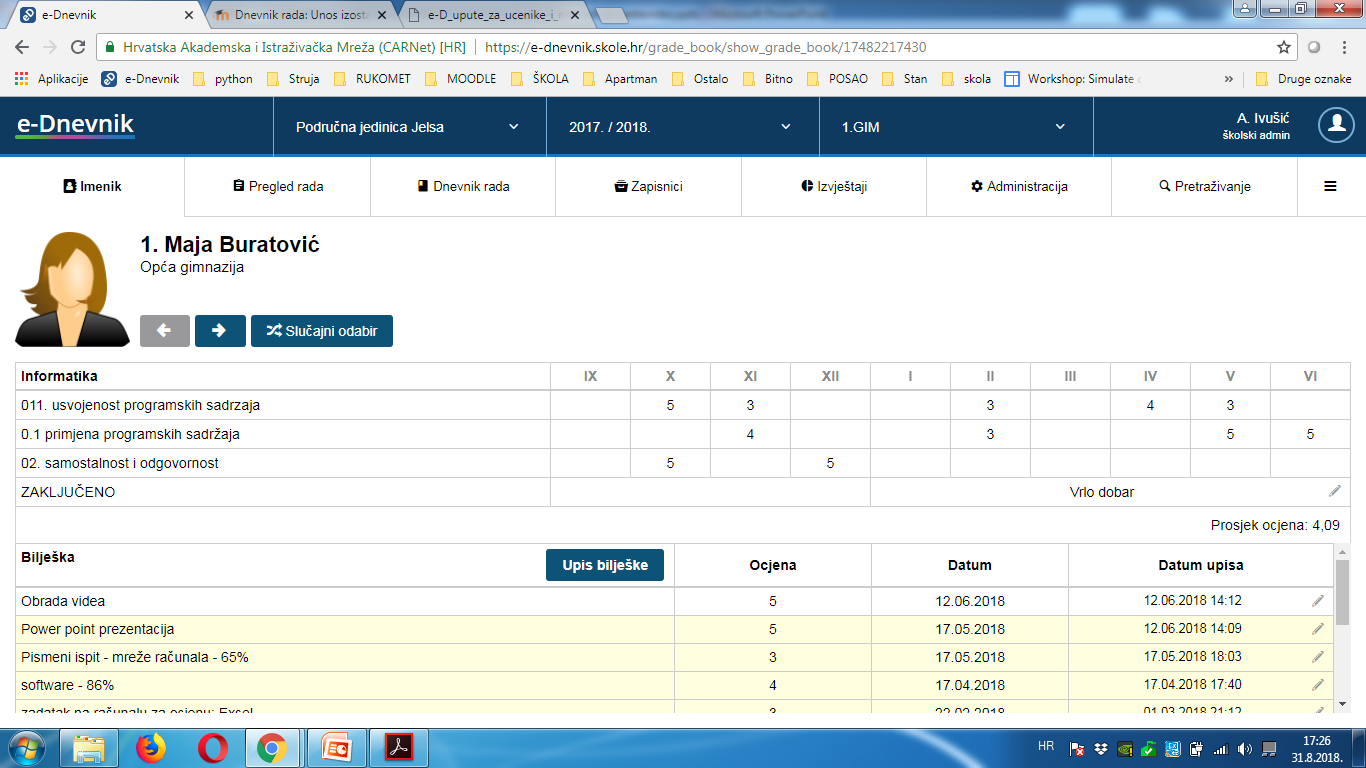 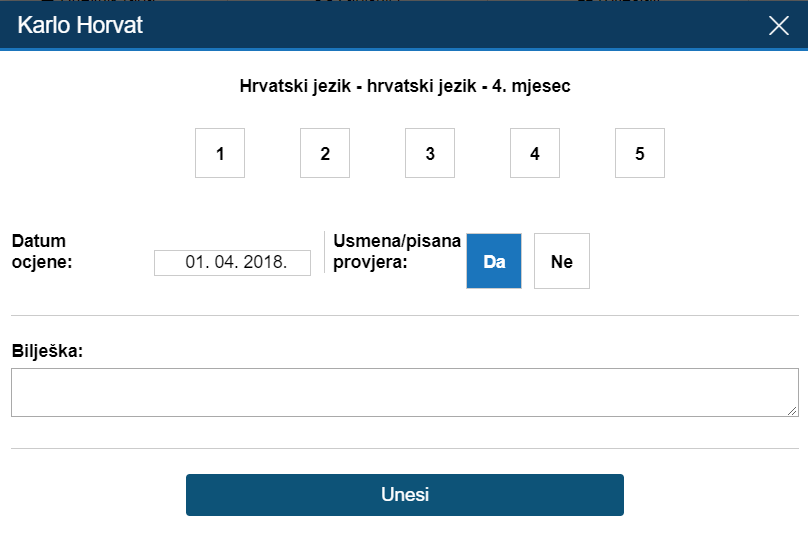 Upis bilješke
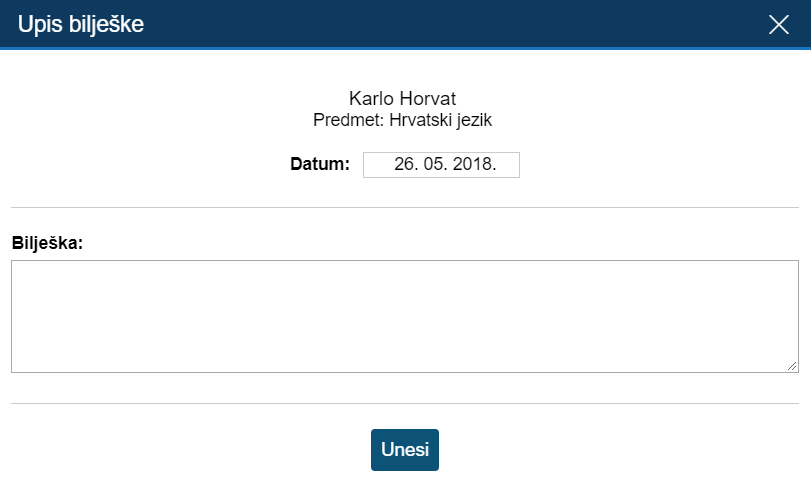 Grupni unos ocjena i bilješki
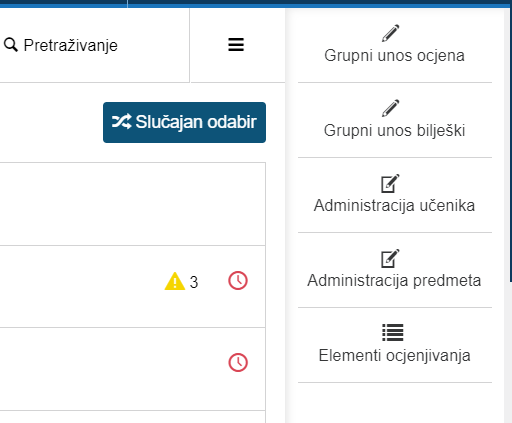 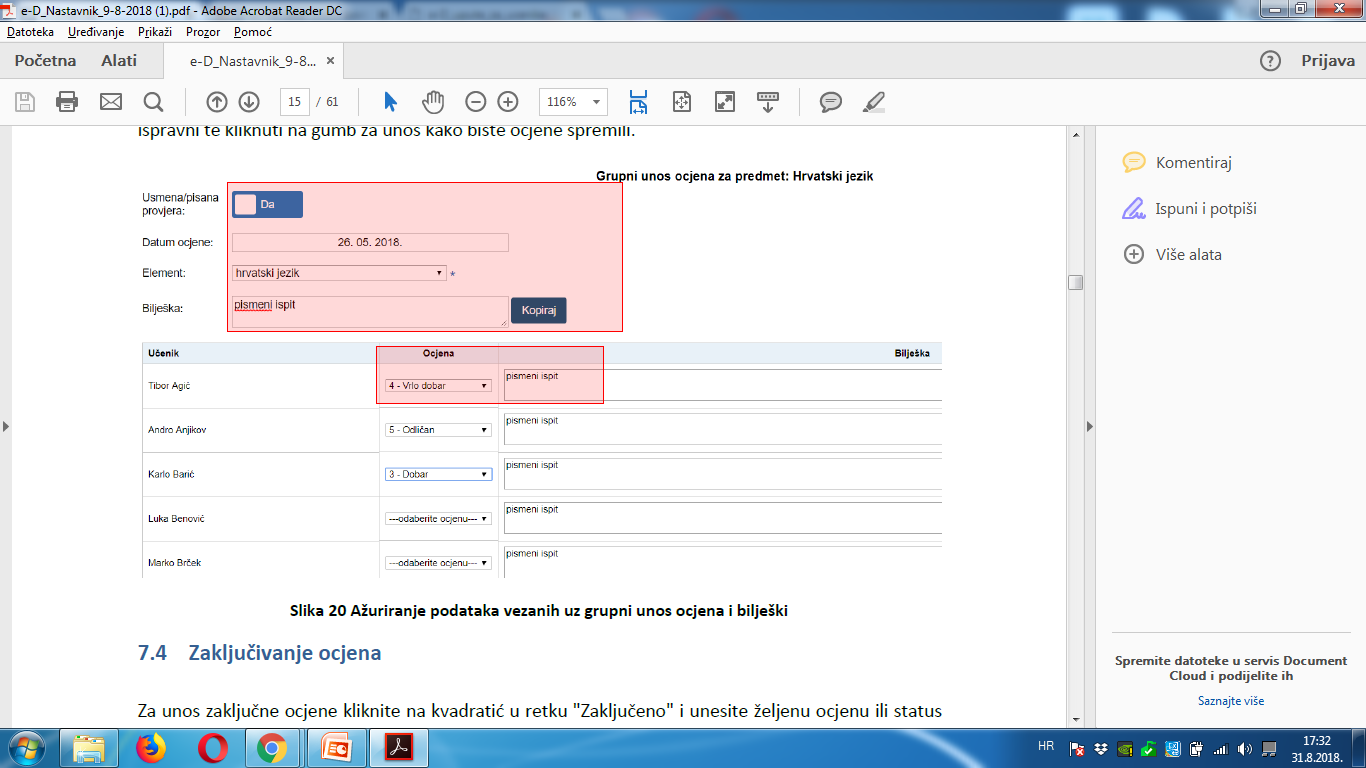 Unos zaključne ocjene
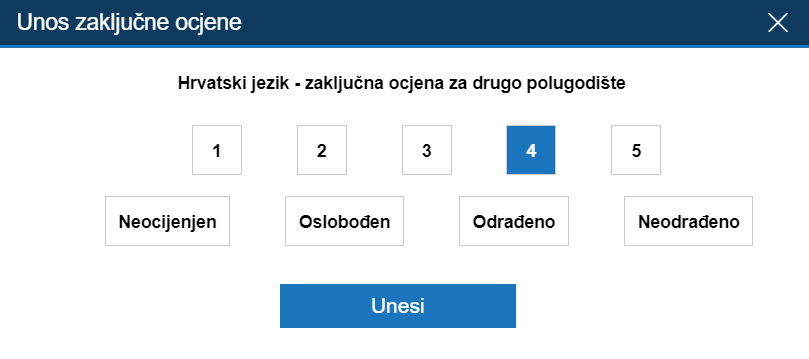 IOOP